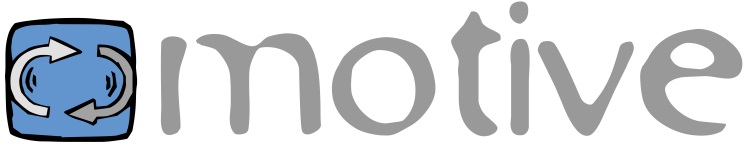 Coiltech International Coil Winding Expo Conference 29 Sep 2016 motori per pompe e compressorimotors for pumps and compressorsspeaker: G. Bosio
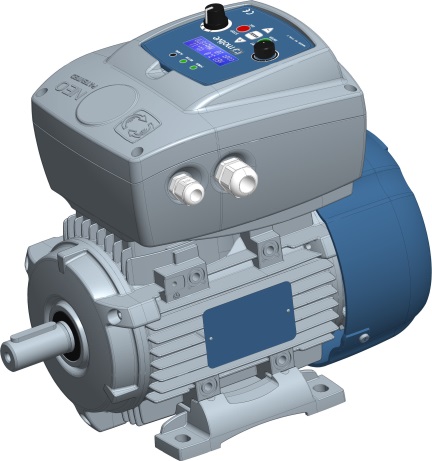 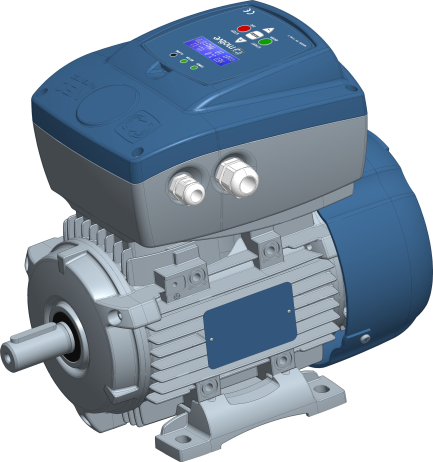 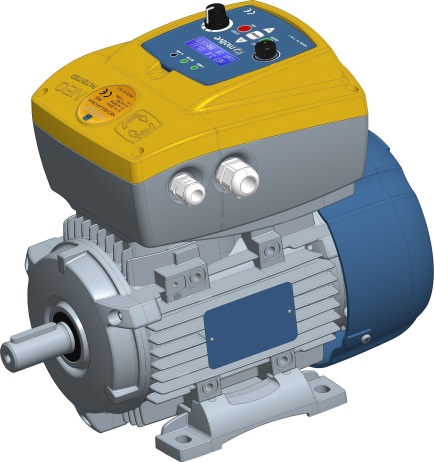 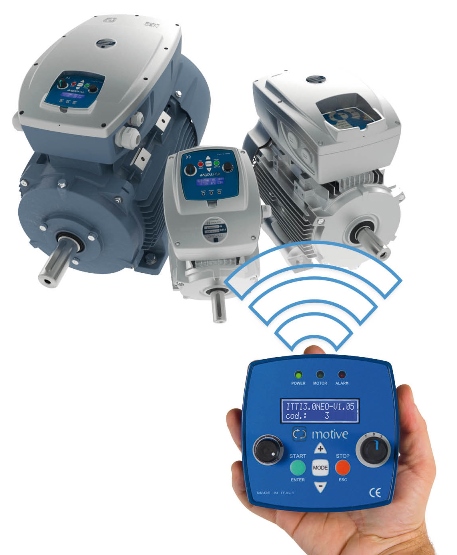 www.motive.it
Coiltech International Coil Winding Expo and Conference 
Giovedì 29/09/2016 – 11:30 - Motori per pompe e compressori - Sala C9
Le pompe si possono suddividere in due famiglie:
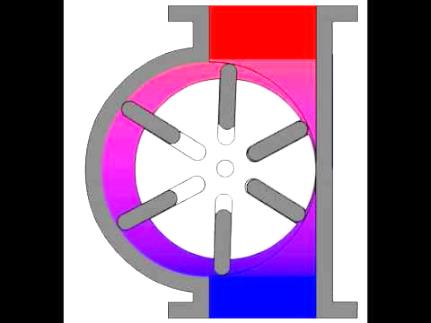 Volumetriche - il pompaggio del liquido avviene per mezzo dello spostamento o variazione di volume.
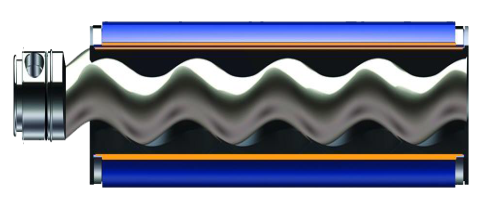 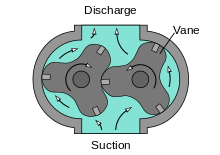 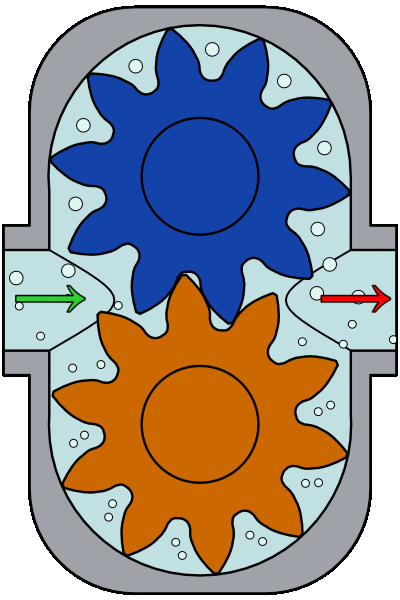 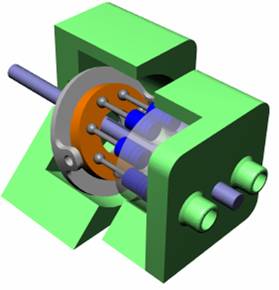 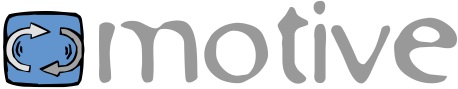 Coiltech International Coil Winding Expo and Conference 
Giovedì 29/09/2016 – 11:30 - Motori per pompe e compressori - Sala C9
Fluidodinamiche o idrauliche - il pompaggio del fluido avviene per mezzo della dinamicità indotta nel fluido stesso
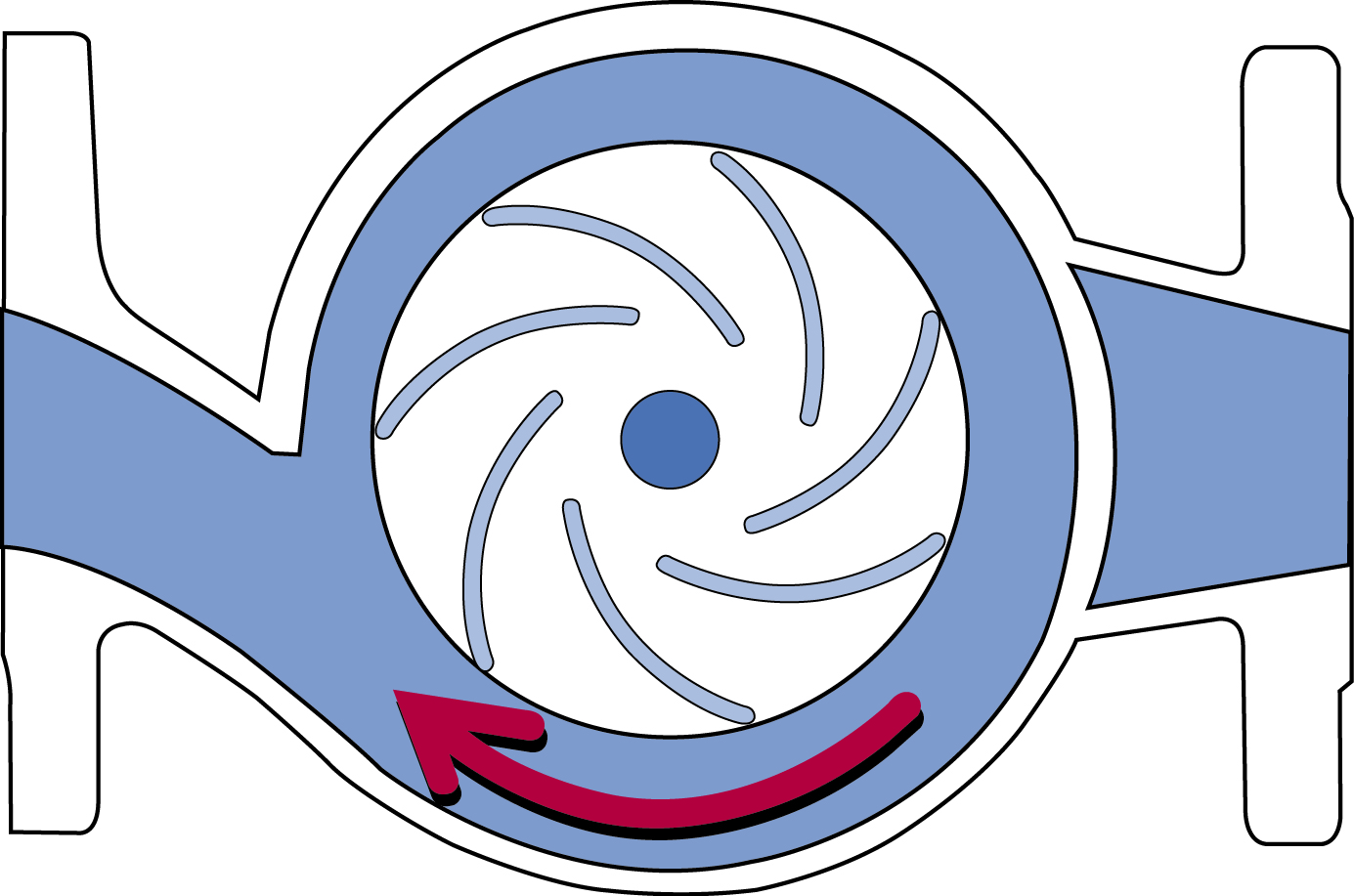 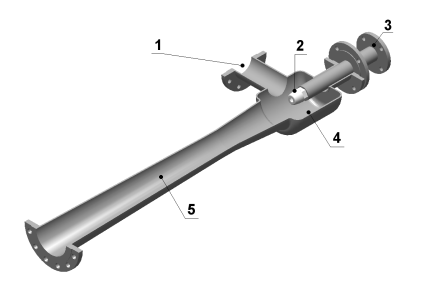 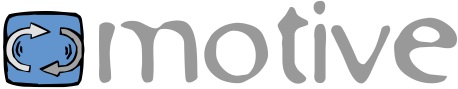 Coiltech International Coil Winding Expo and Conference 
Giovedì 29/09/2016 – 11:30 - Motori per pompe e compressori - Sala C9
I compressori si possono divere in due famiglie:
compressori volumetrici, dove la compressione è data da movimenti meccanici ben definiti
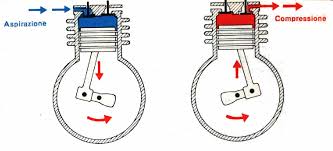 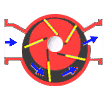 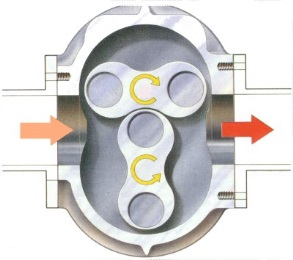 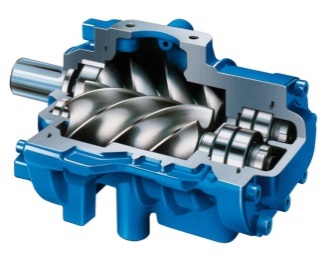 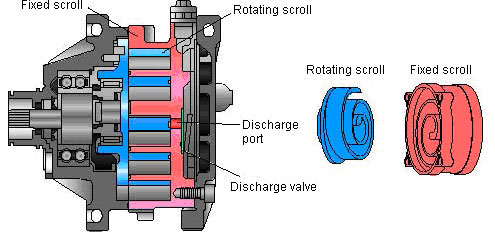 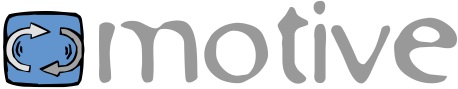 Coiltech International Coil Winding Expo and Conference 
Giovedì 29/09/2016 – 11:30 - Motori per pompe e compressori - Sala C9
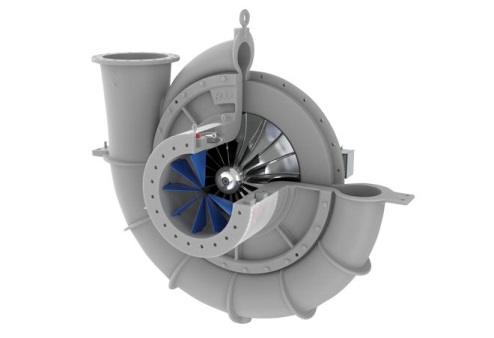 compressori dinamici, dove la compressione si ha per via della velocità che si riesce ad imprimere sul corpo.
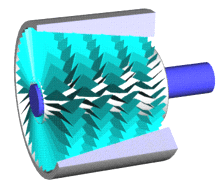 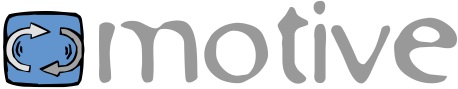 Coiltech International Coil Winding Expo and Conference 
Giovedì 29/09/2016 – 11:30 - Motori per pompe e compressori - Sala C9
_ Da una ricerca fatta in Europa è emerso che 
_ L’aria compressa in Italia, assorbe circa l’11% di tutta l’energia impiegata per usi industriali
solo 12% dei compressori lavora a fronte di una domanda pressoché costante.
_ Nell’88% dei casi si ha una elevata Variabilità

Vediamo ora i vantaggi che avremmo con NEO…


(Fonte: Compressed air systems in the European Union, 2001, studio del Fraunhofer Institute, ADEME, ECE, Università degli studi dell’Aquila)
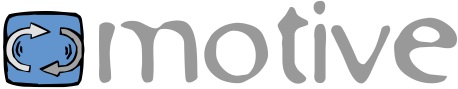 Coiltech International Coil Winding Expo and Conference 
Giovedì 29/09/2016 – 11:30 - Motori per pompe e compressori - Sala C9
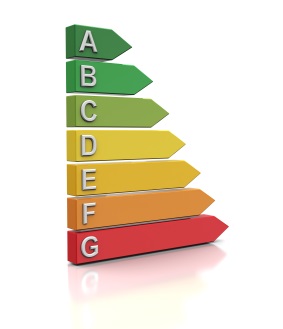 ENERGY SAVING
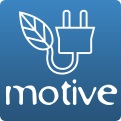 Coiltech International Coil Winding Expo and Conference 
Giovedì 29/09/2016 – 11:30 - Motori per pompe e compressori - Sala C9
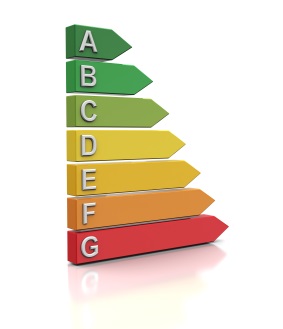 ENERGY SAVING
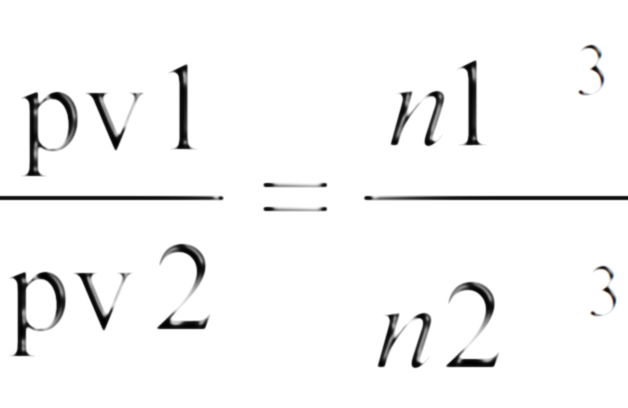 Nella fluidodinamica di aria, acqua, olio, ecc, il risparmio di potenza è esponenziale. La potenza assorbita in impianti di ventilazione e pompaggio varia con il cubo della portata del fluido
Esempio pratico di funzionamento di un inverter combinato ad una elettropompa trifase bi-girante di potenza nominale 1.1 kW:
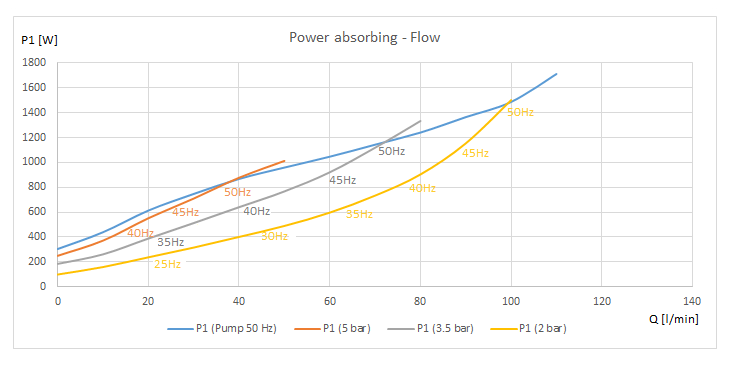 Dal diagramma si osserva che la potenza assorbita al ridurre la velocità risulta esponenzialmente inferiore. 
Per esempio, a pari pressione 2 bar, riducendo del 20% (da 50 a 40Hz) la velocità e la portata, ottengo un consumo di potenza che scende a 1,5kW a 0,9kW, ovvero il 40% in meno
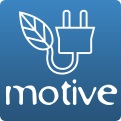 Coiltech International Coil Winding Expo and Conference 
Giovedì 29/09/2016 – 11:30 - Motori per pompe e compressori - Sala C9
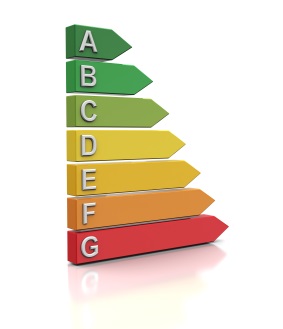 ENERGY SAVING
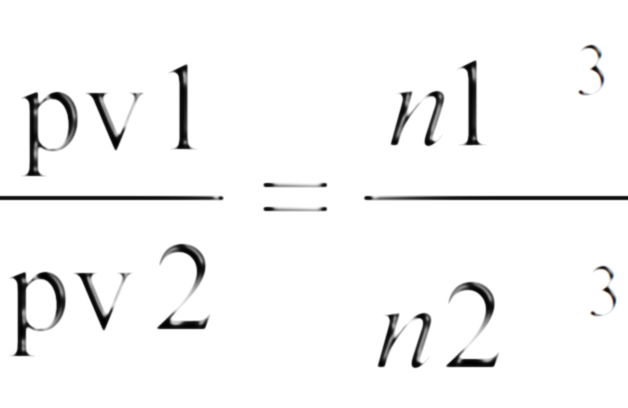 Premessa: Il funzionamento tipico di un compressore è load/no load (ON/OFF).

Nel funzionamento il motore del compressore continua a funzionare anche quando non è necessario, assorbendo una percentuale non irrilevante di potenza:
_ Fino al 25% per un compressore vite
_ Fino al 15% per un compressore a Pistoni
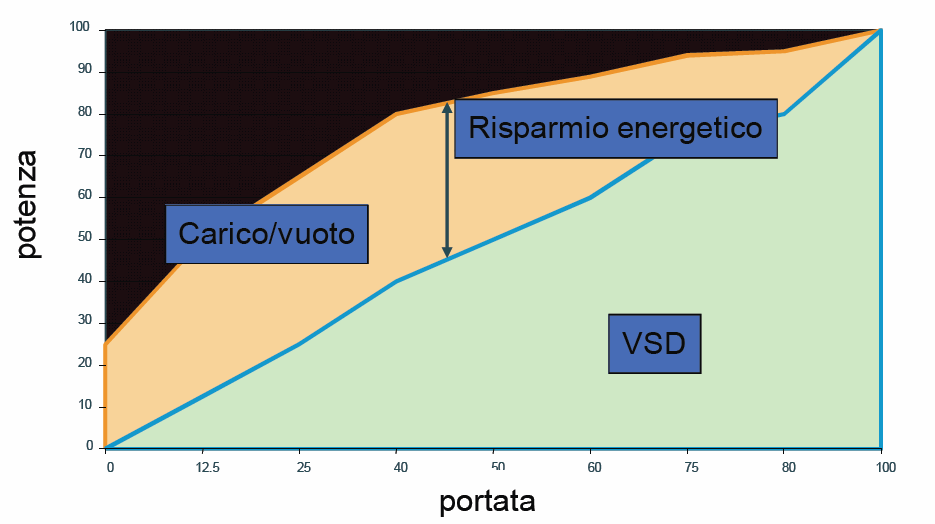 (Fonte: Atlas Copco – 20 Ott 2015)
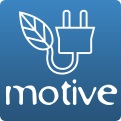 Coiltech International Coil Winding Expo and Conference 
Giovedì 29/09/2016 – 11:30 - Motori per pompe e compressori - Sala C9
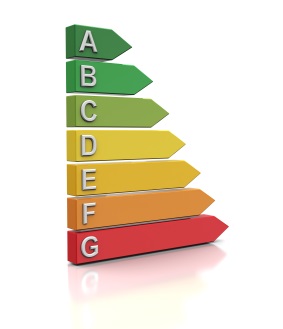 ENERGY SAVING
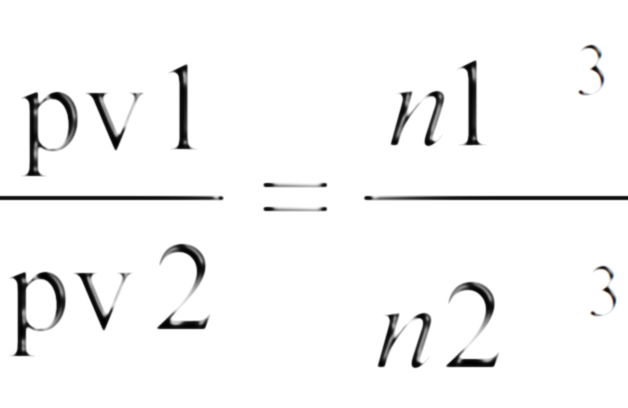 Inoltre: un funzionamento «load/no load» non modulato del motore non sfrutta il risparmio conseguente al principio fisico per cui la potenza assorbita in impianti di ventilazione, compressione e pompaggio varia con il cubo della portata del fluido richiesta dall’utente .


Esempio: 

compressore 10kW di consumo, portata 30.000Lt/h con motore 1400rpm, pressione costante 3 bar. Portata richiesta in un’ora 15.000Lt

Con NEO, a velocità ridotta del 50% = 750rpm, teoricamente avremmo una potenza consumata dopo un’ora pari a:
10kWh*(750rpm)3/(1400rpm) 3=1,25kWh
Poiché il rendimento del compressore a velocità ridotta è presumibilmente più basso, si considera per approssimazione un consumo superiore, di 2kWh, da verificarsi comunque tramite prove sull’applicazione

Ora vediamo il confronto, con e senza NEO:
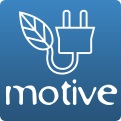 Coiltech International Coil Winding Expo and Conference 
Giovedì 29/09/2016 – 11:30 - Motori per pompe e compressori - Sala C9
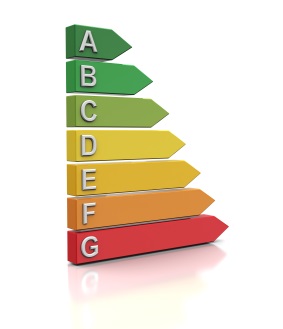 ENERGY SAVING
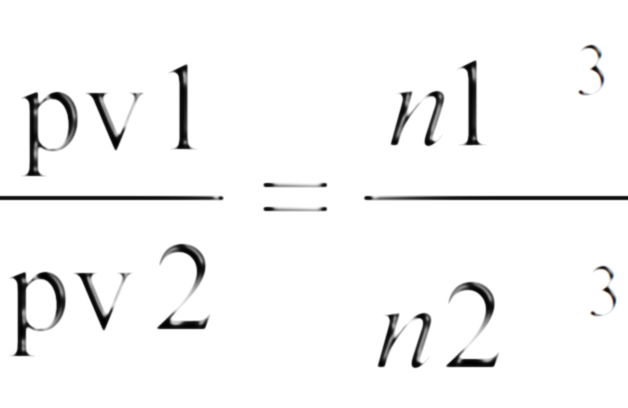 In funzionamento normale, grafico a sinistra, passa 30min load e 30min unload
Dopo un’ora, 
senza NEO, avrà prodotto i 15.000Lt e consumato 5kWh+25%*5kWh=6,25kWh
con NEO, avrà prodotto i 15.000Lt richiesti e consumato 10*20%=2kWh
2 kWh
6,25 kWh
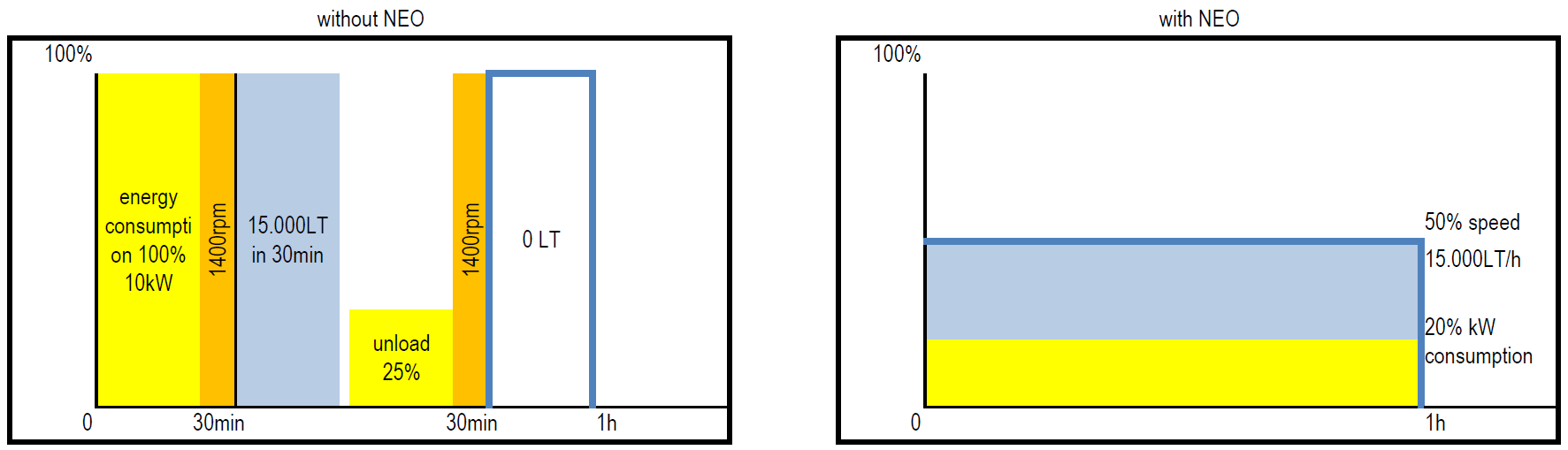 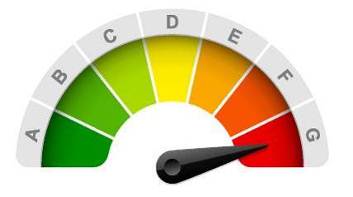 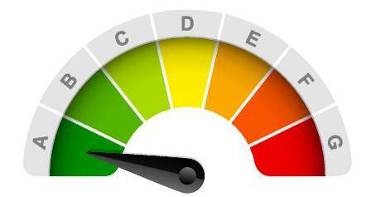 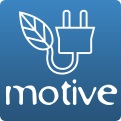 Coiltech International Coil Winding Expo and Conference 
Giovedì 29/09/2016 – 11:30 - Motori per pompe e compressori - Sala C9
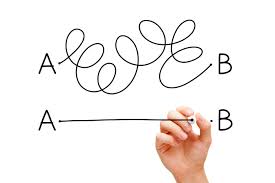 SIMPLIFY
Altri vantaggi:
Minore ingombro. Oltre al resto della semplificazione dell’impianto (vedi successive slides), nel caso dei compressori (come di centraline idrauliche o altre potenziali applicazioni con serbatoio)  il fatto di mantenere perfettamente stabile la pressione al valore desiderato permette contemporaneamente ridurre drasticamente il volume del serbatoio di riserva dell’aria, anche dell’80% (ad esempio, si potrebbe montare un serbatoio da 60l con inverter, al posto di un serbatoio da 300l con solo pressostato, con elevata riduzione degli ingombri complessivi del sistema);
Minor rumorosità. Si evitano i colpi (Hammer) che si hanno ad ogni partenza o arresto del motore a piena tensione, e i conseguenti problemi di rumore, 
Maggiore Affidabilità dell’impianto. Si evitano infatti le dannose sollecitazioni meccaniche al motore e alle restanti parti del compressore, sollecitazioni elettriche agli avvolgimenti del motore con le sovracorrenti di spunto, ecc..
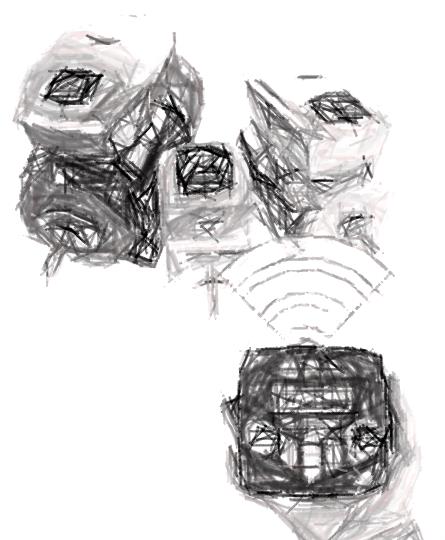 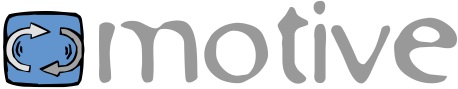 Coiltech International Coil Winding Expo and Conference 
Giovedì 29/09/2016 – 11:30 - Motori per pompe e compressori - Sala C9
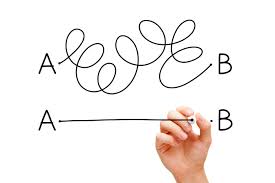 SIMPLIFY
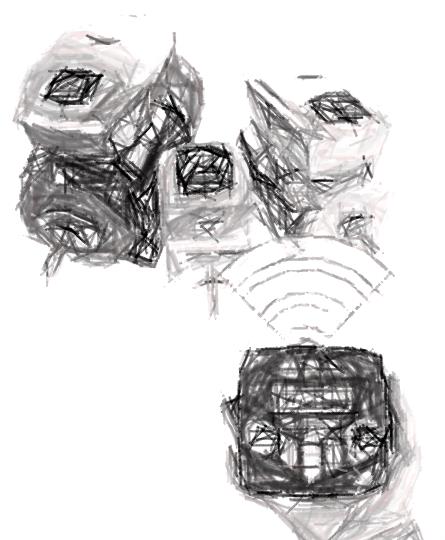 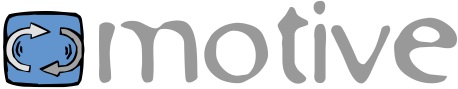 Coiltech International Coil Winding Expo and Conference 
Giovedì 29/09/2016 – 11:30 - Motori per pompe e compressori - Sala C9
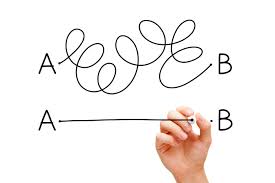 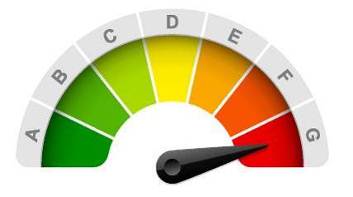 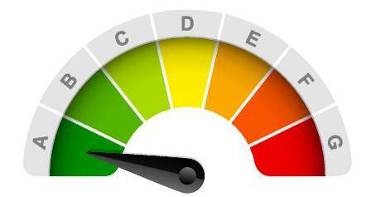 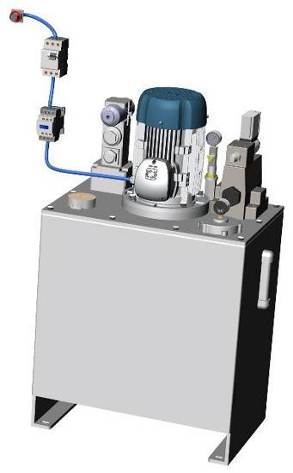 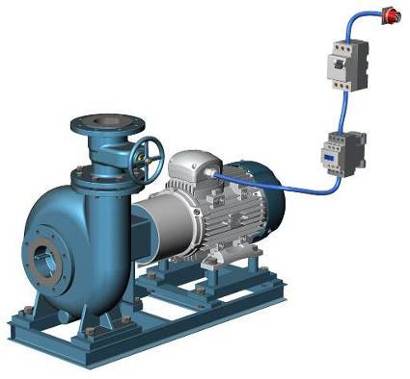 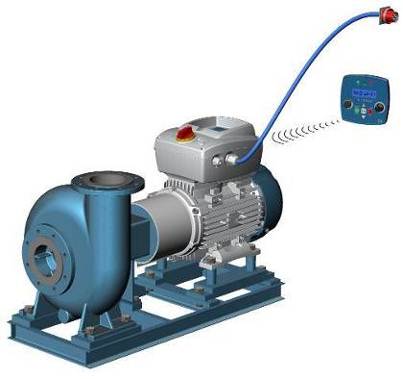 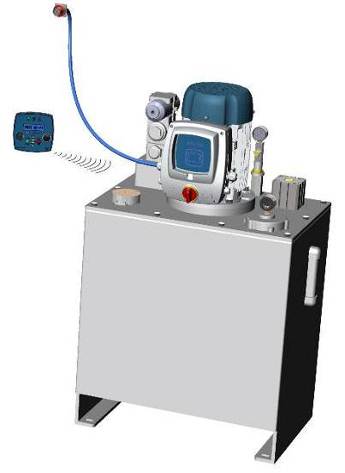 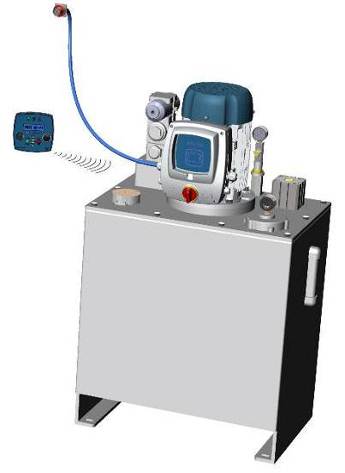 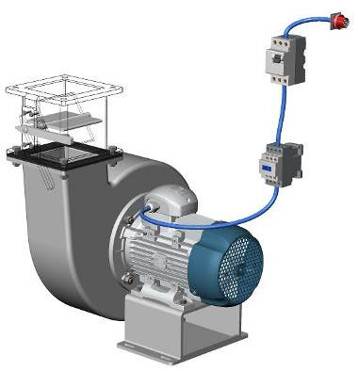 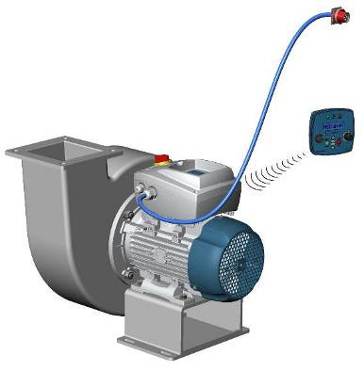 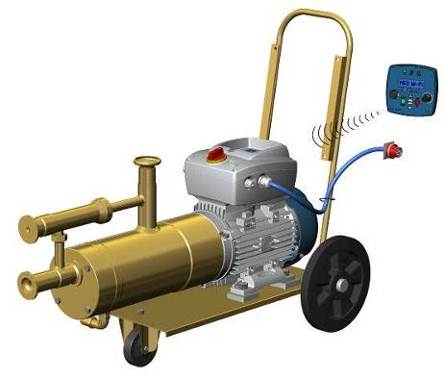 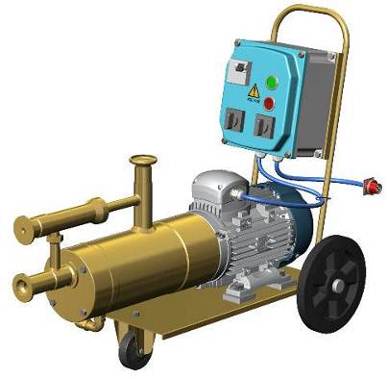 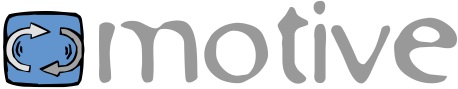 Coiltech International Coil Winding Expo and Conference 
Giovedì 29/09/2016 – 11:30 - Motori per pompe e compressori - Sala C9
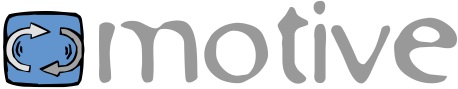 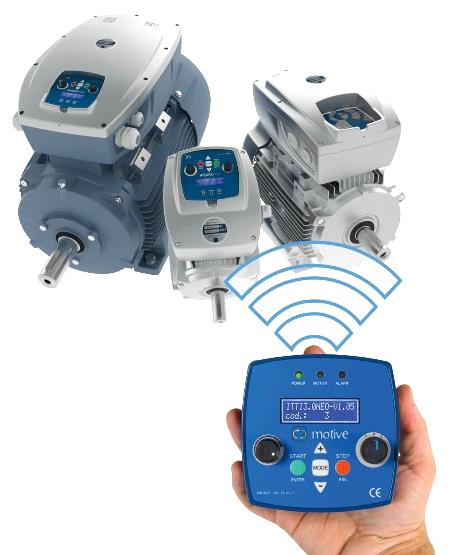 WHY NOT
www.motive.it
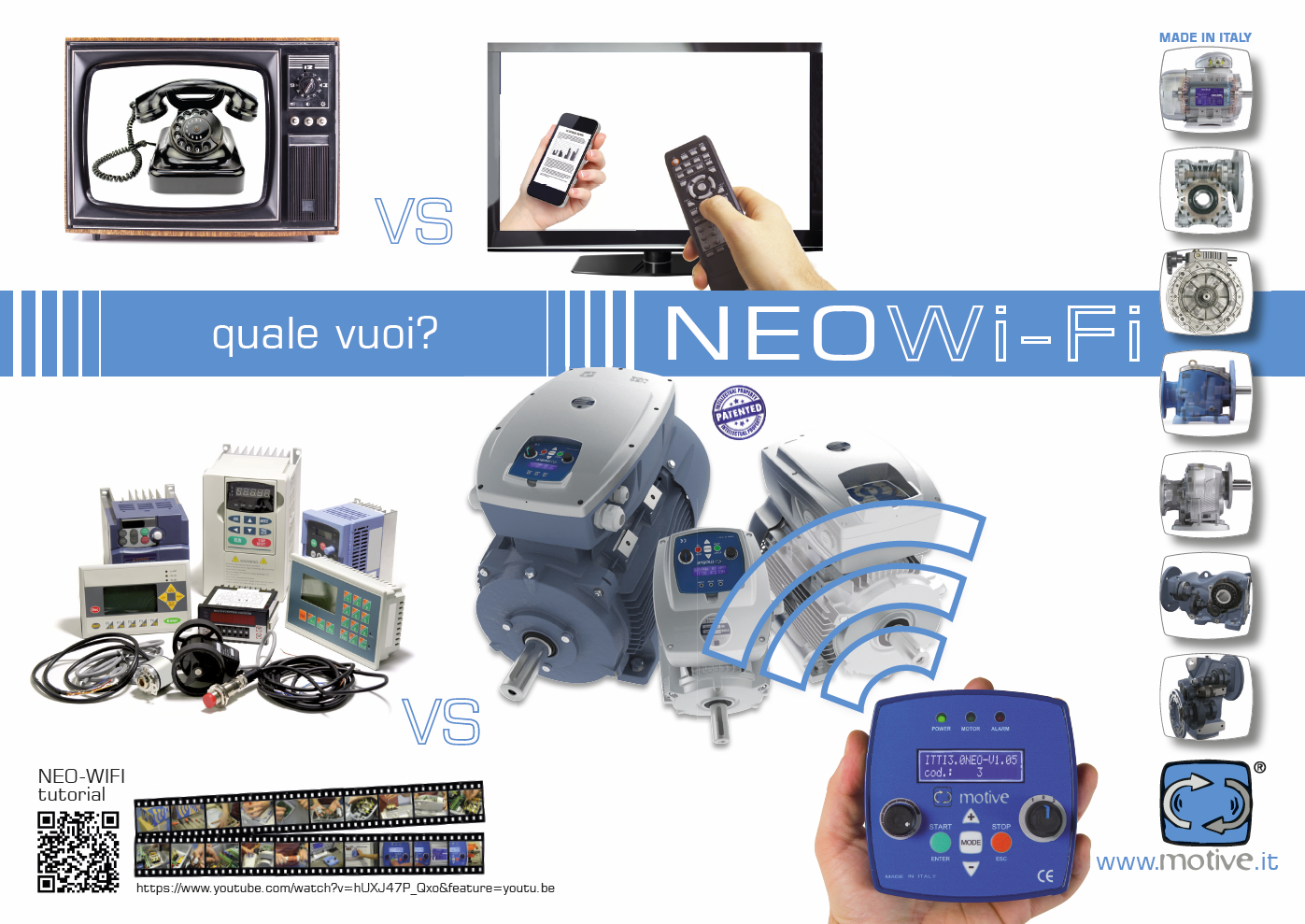 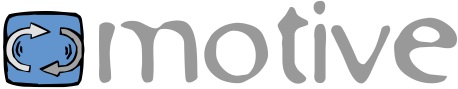 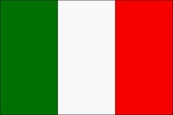 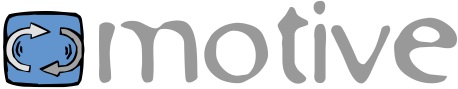 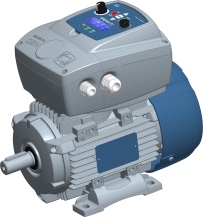 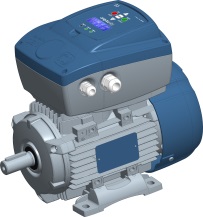 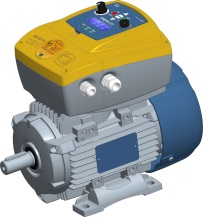 Coiltech International Coil Winding Expo and Conference 
Giovedì 29/09/2016 – 11:30 - Motori per pompe e compressori - Sala C9
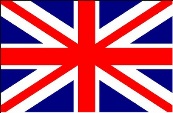 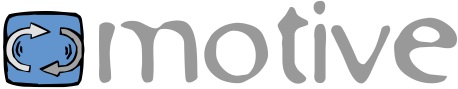 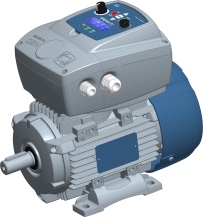 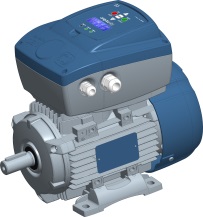 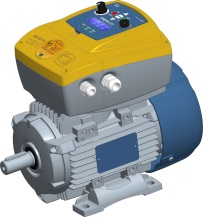 Coiltech International Coil Winding Expo and Conference 
Giovedì 29/09/2016 – 11:30 - Motori per pompe e compressori - Sala C9
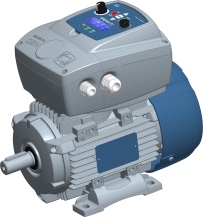 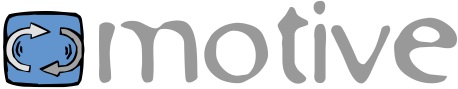 NEO-WiFi
BAR                                                                                                  BAR







Rpm                                                                                                  psi
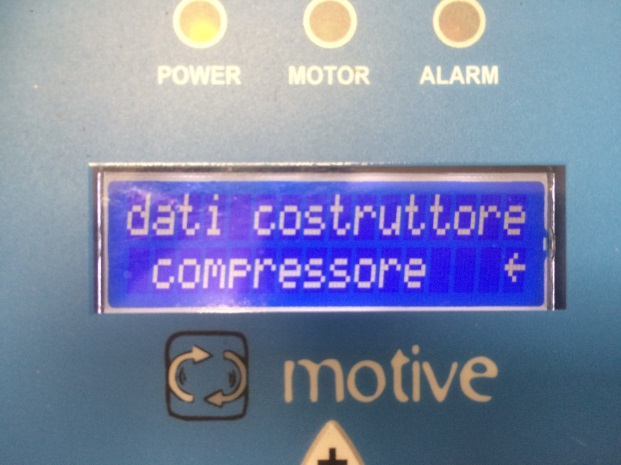 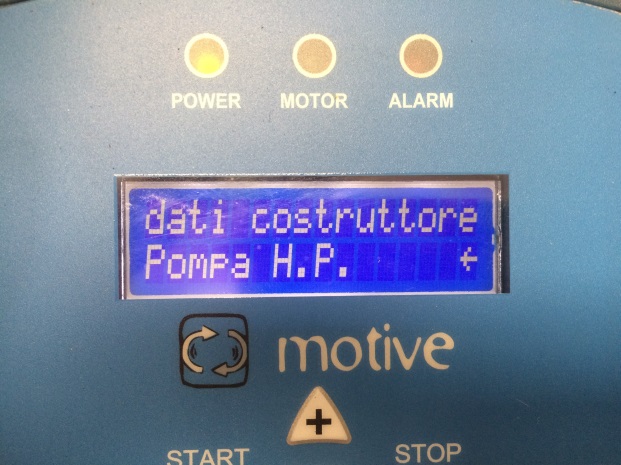 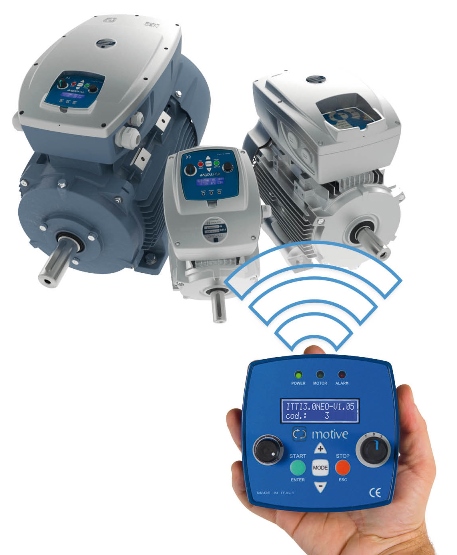 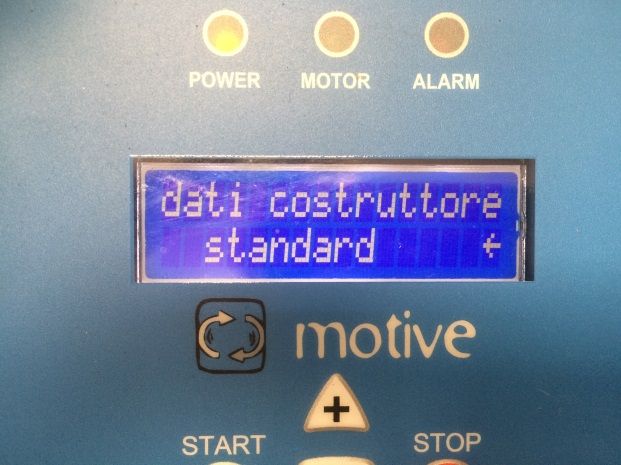 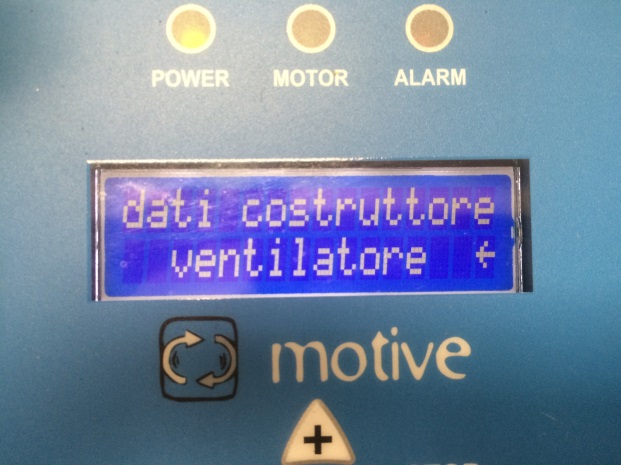 www.motive.it
Coiltech International Coil Winding Expo and Conference 
Giovedì 29/09/2016 – 11:30 - Motori per pompe e compressori - Sala C9
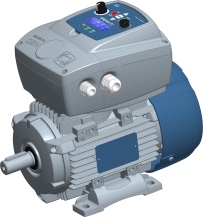 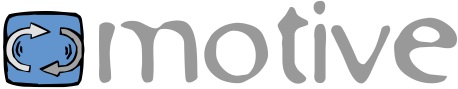 NEO-WiFi
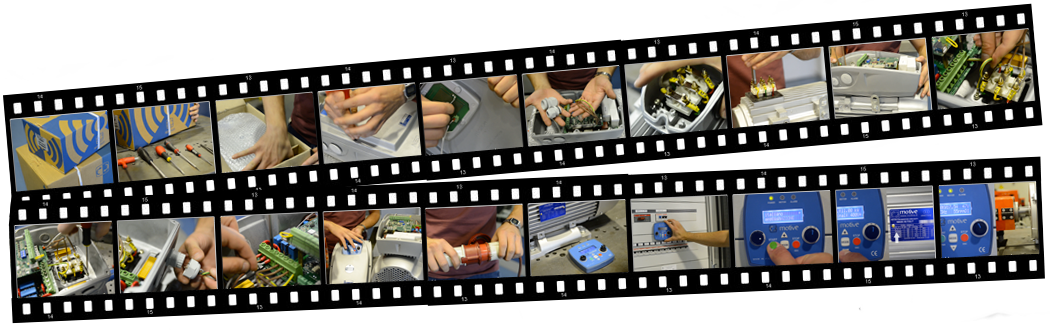 https://www.youtube.com/watch?v=hUXJ47P_Qxo
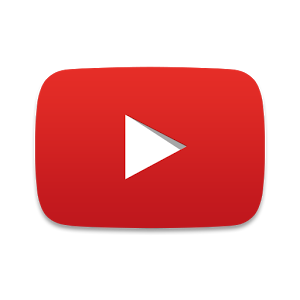 www.motive.it
Coiltech International Coil Winding Expo and Conference 
Giovedì 29/09/2016 – 11:30 - Motori per pompe e compressori - Sala C9
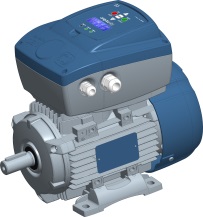 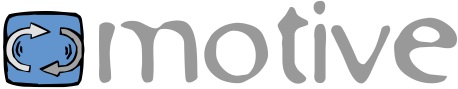 NEO-PUMP
il nuovo inverter motive specifico per il controllo automatico del pompaggio acqua
…evoluzione del famoso inverter motive telecomandato “NEO-WiFi”, questa nuova versione è progettata per il controllo e la regolazione automatica della pressione negli impianti idraulici
Sono 7 i motivi che hanno portato motive a sviluppare NEO-PUMP
www.motive.it
Coiltech International Coil Winding Expo and Conference 
Giovedì 29/09/2016 – 11:30 - Motori per pompe e compressori - Sala C9
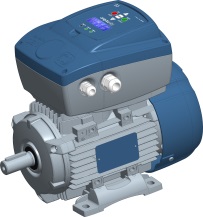 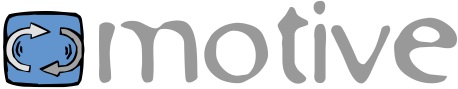 NEO-PUMP
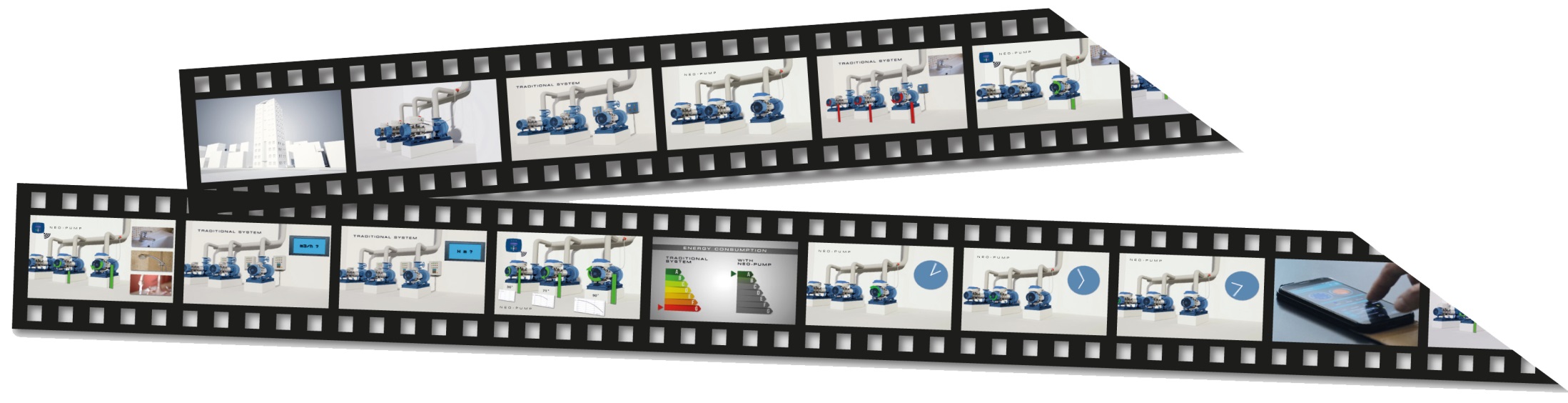 https://www.youtube.com/watch?v=Utafxke3O-4
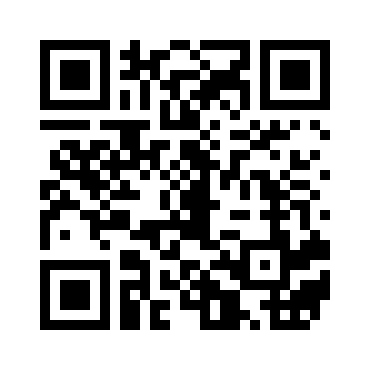 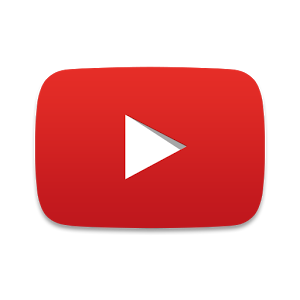 www.motive.it
Coiltech International Coil Winding Expo and Conference 
Giovedì 29/09/2016 – 11:30 - Motori per pompe e compressori - Sala C9
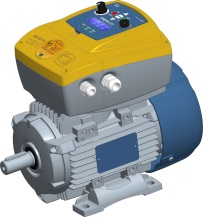 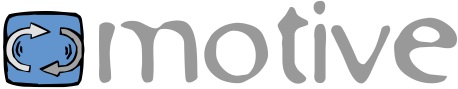 NEO-SOLAR
Control type 1: Speed RPM (MSPT)
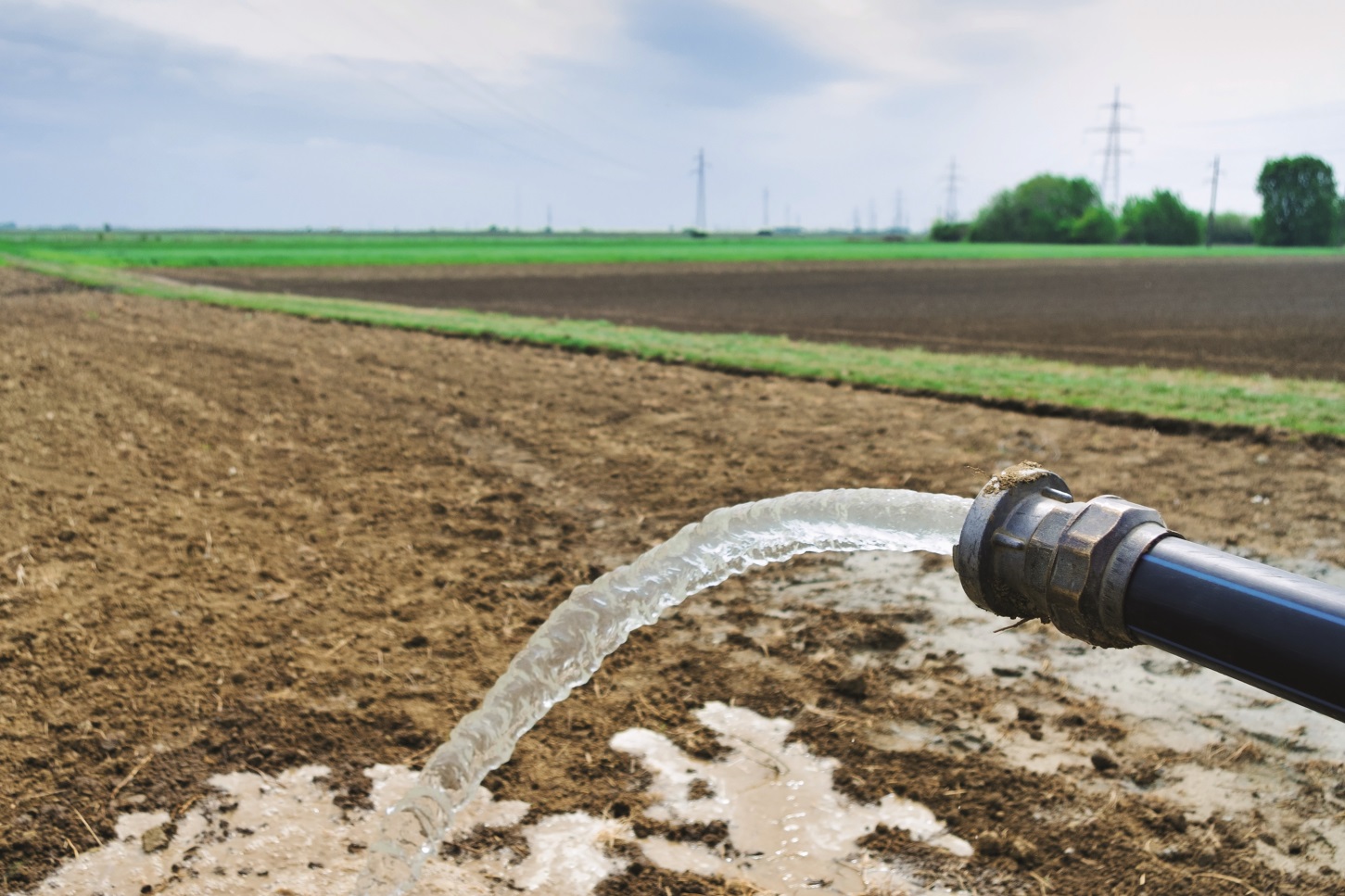 Control type 2: Pressure BAR
In systems where it is required to work only at a constant BAR pressure controlled by a pressure sensor, the programming menu of NEO-SOLAR permits to select also such alternative working way







 (http://www.motive.it/manuali/manuale-NEO-PUMP-eng.pdf)
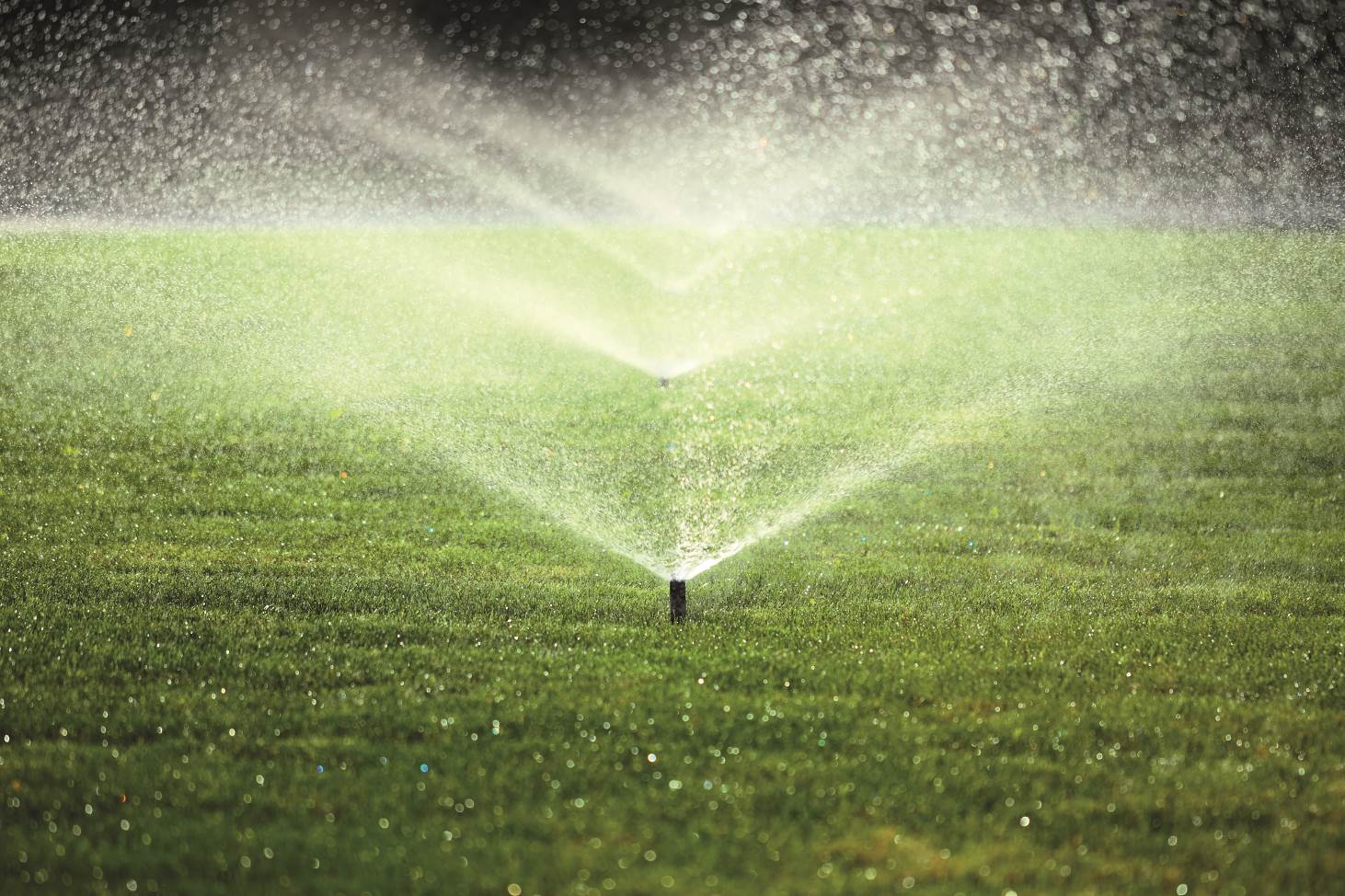 www.motive.it
Coiltech International Coil Winding Expo and Conference 
Giovedì 29/09/2016 – 11:30 - Motori per pompe e compressori - Sala C9
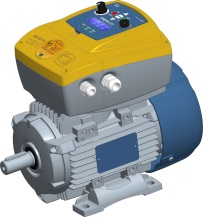 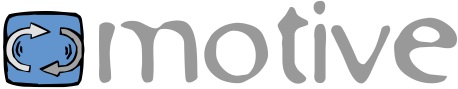 NEO-SOLAR
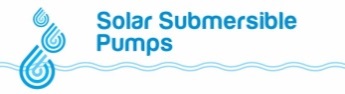 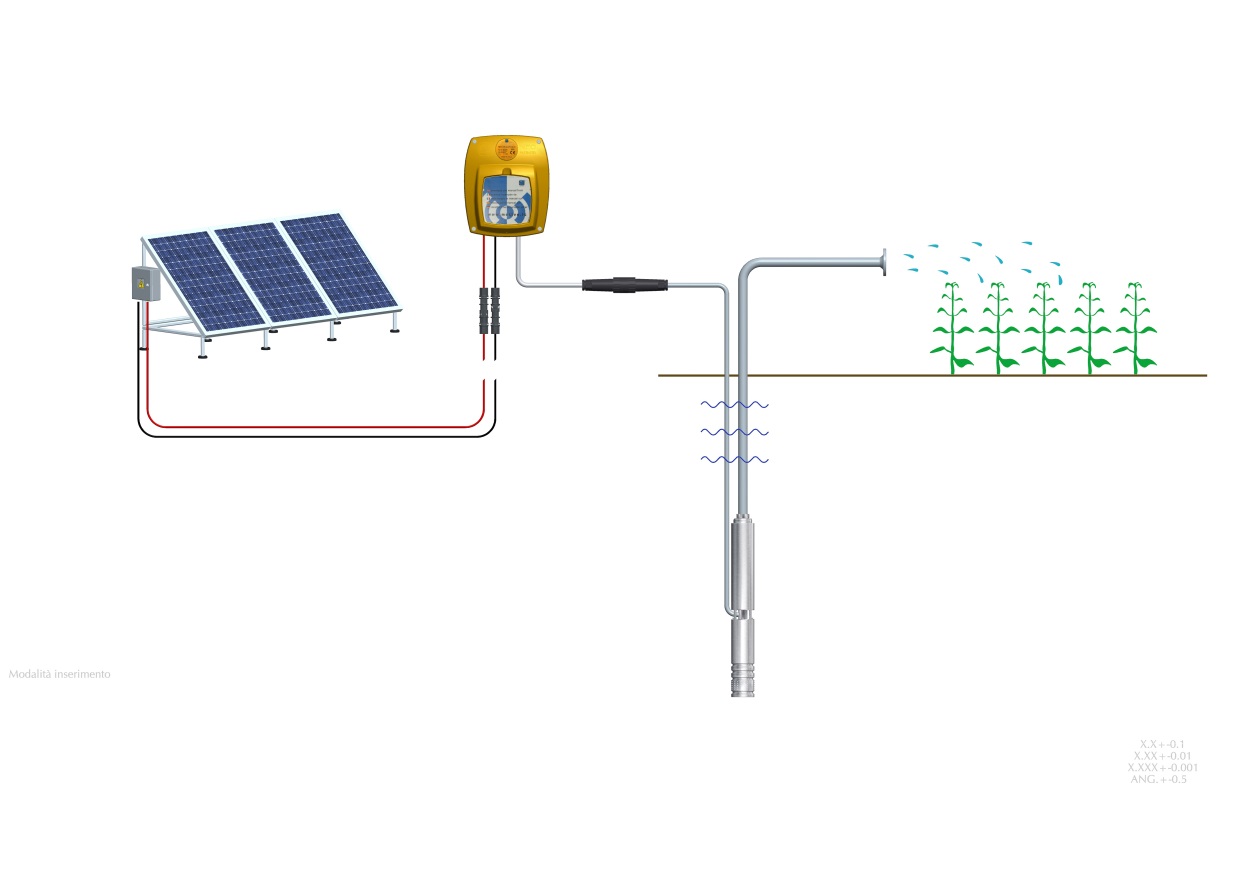 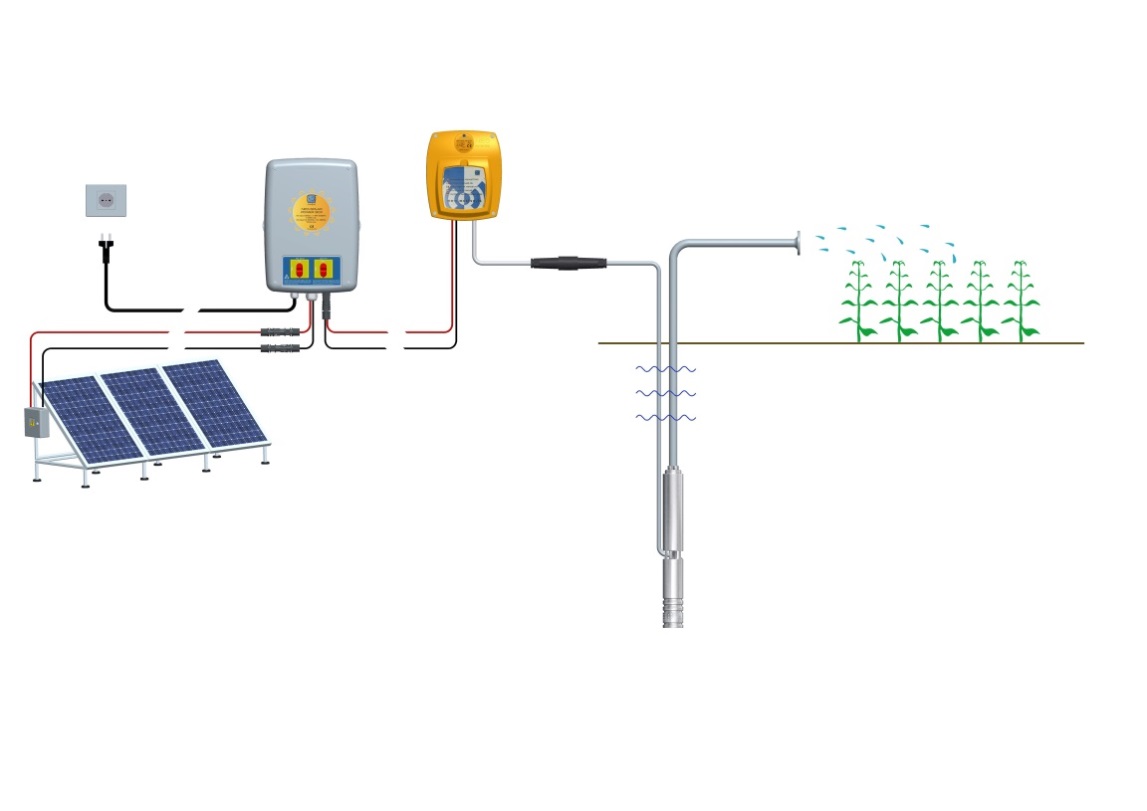 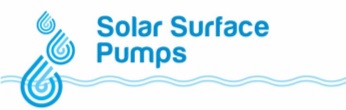 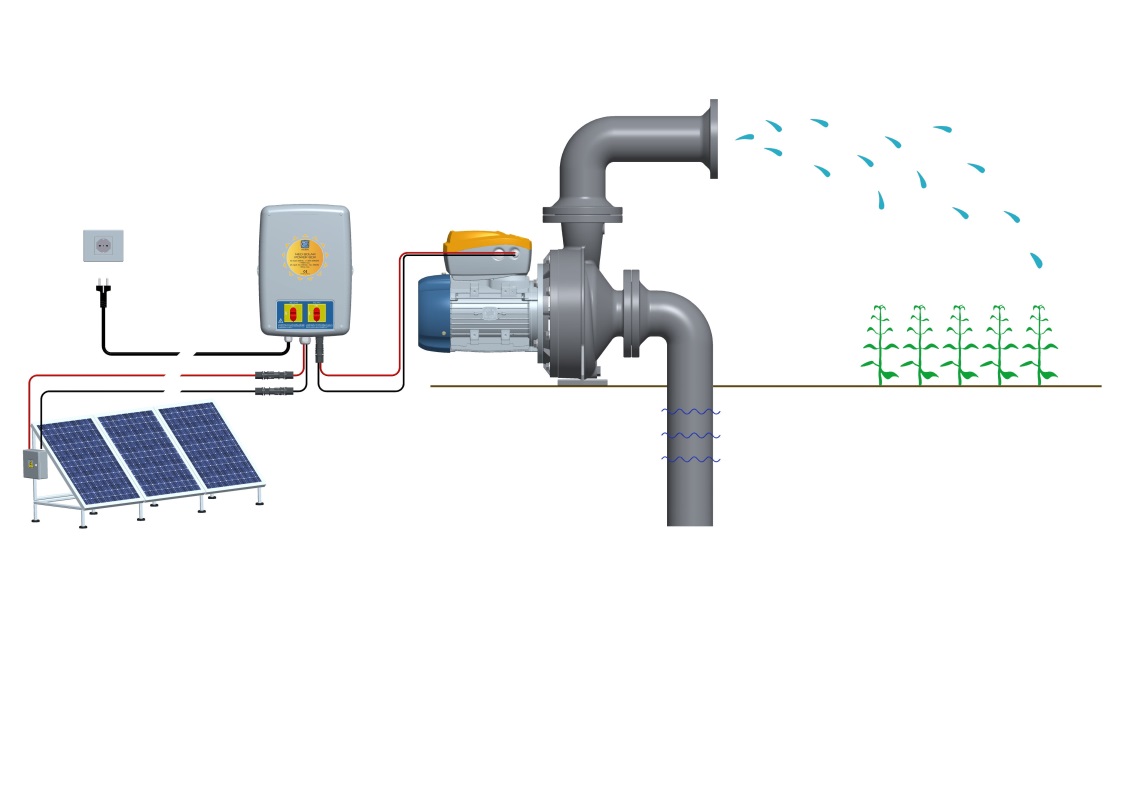 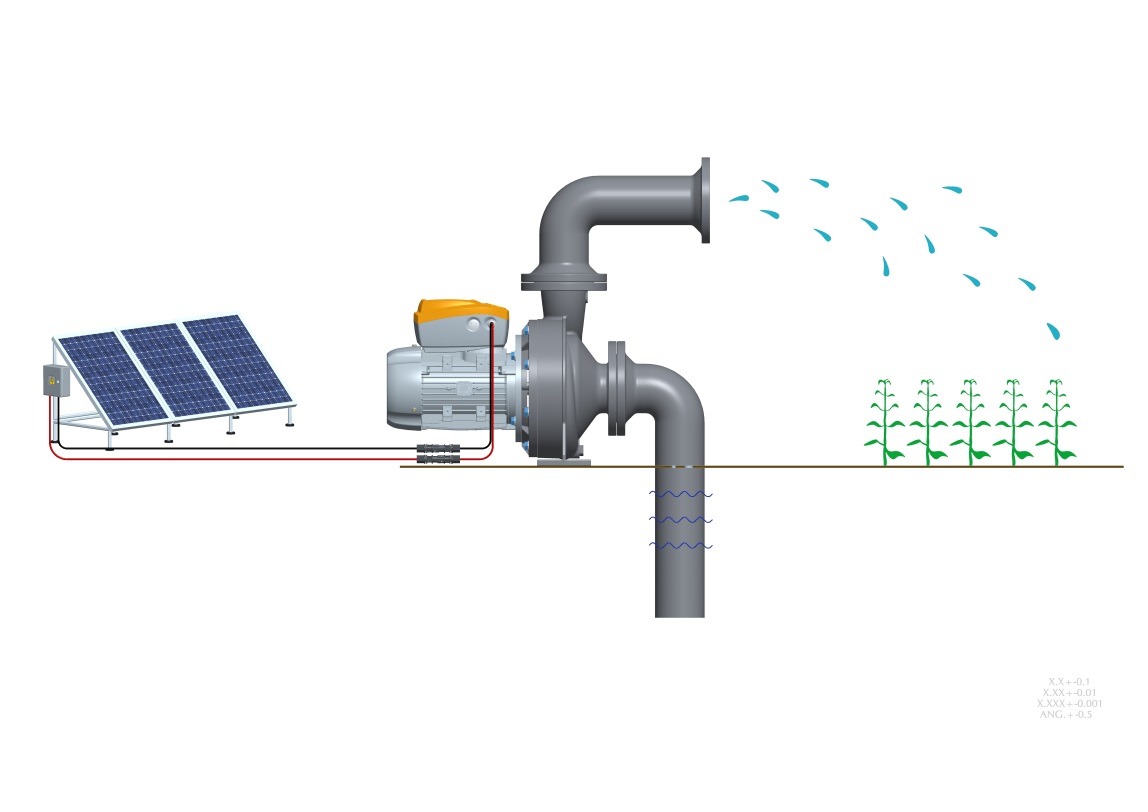 www.motive.it
Coiltech International Coil Winding Expo and Conference 
Giovedì 29/09/2016 – 11:30 - Motori per pompe e compressori - Sala C9
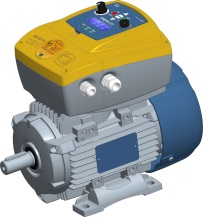 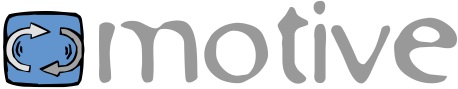 NEO-SOLAR
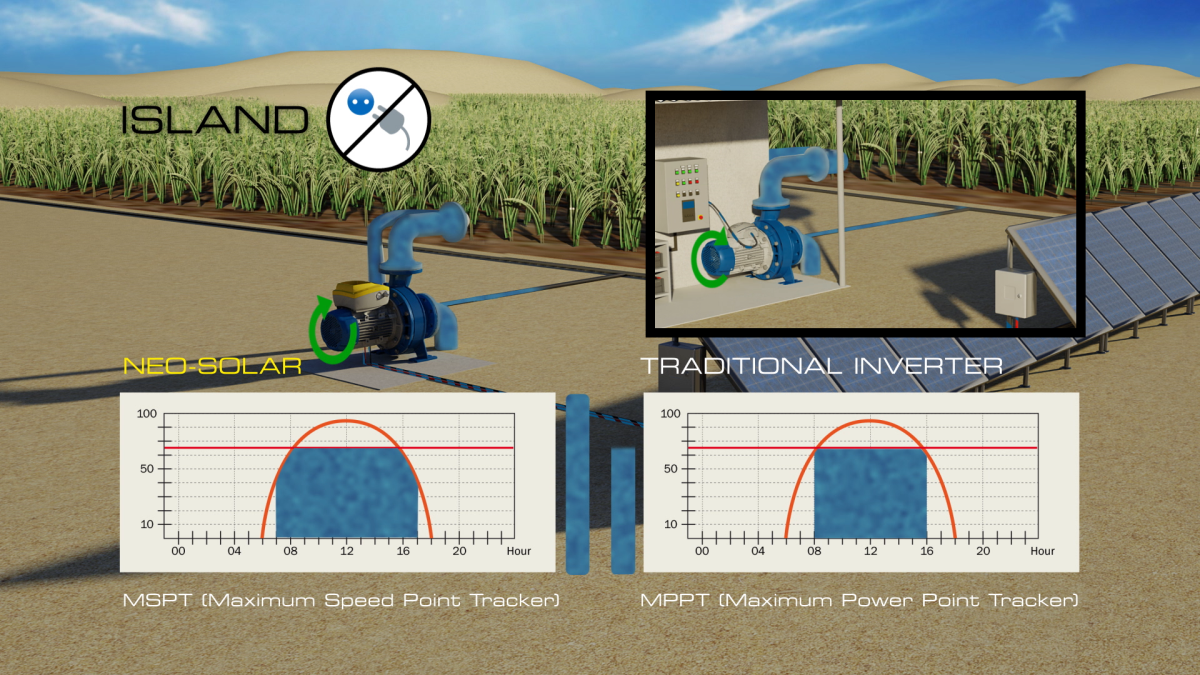 www.motive.it
Coiltech International Coil Winding Expo and Conference 
Giovedì 29/09/2016 – 11:30 - Motori per pompe e compressori - Sala C9
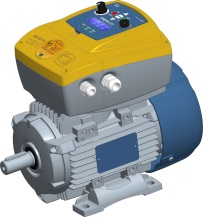 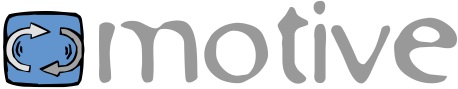 NEO-SOLAR
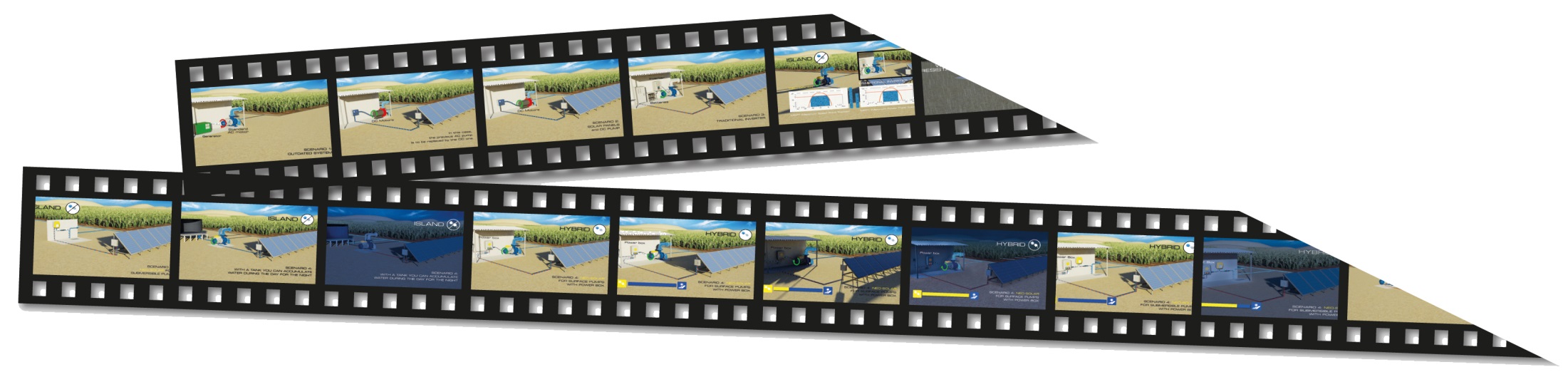 https://www.youtube.com/watch?v=zjJV6oSiLDA
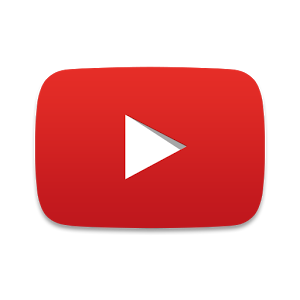 www.motive.it
Coiltech International Coil Winding Expo and Conference 
Giovedì 29/09/2016 – 11:30 - Motori per pompe e compressori - Sala C9
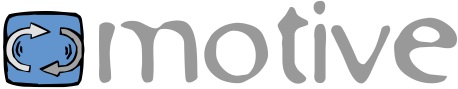 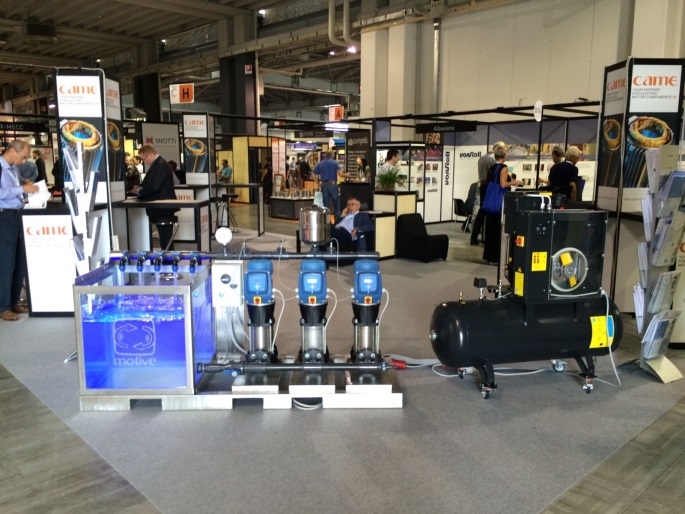 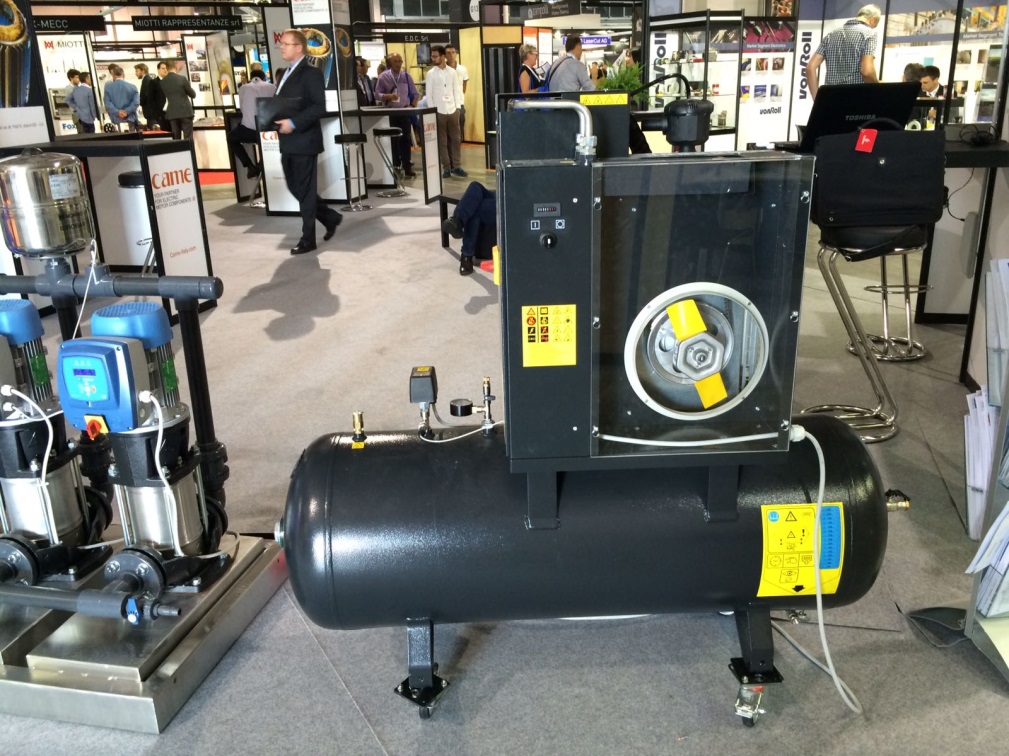 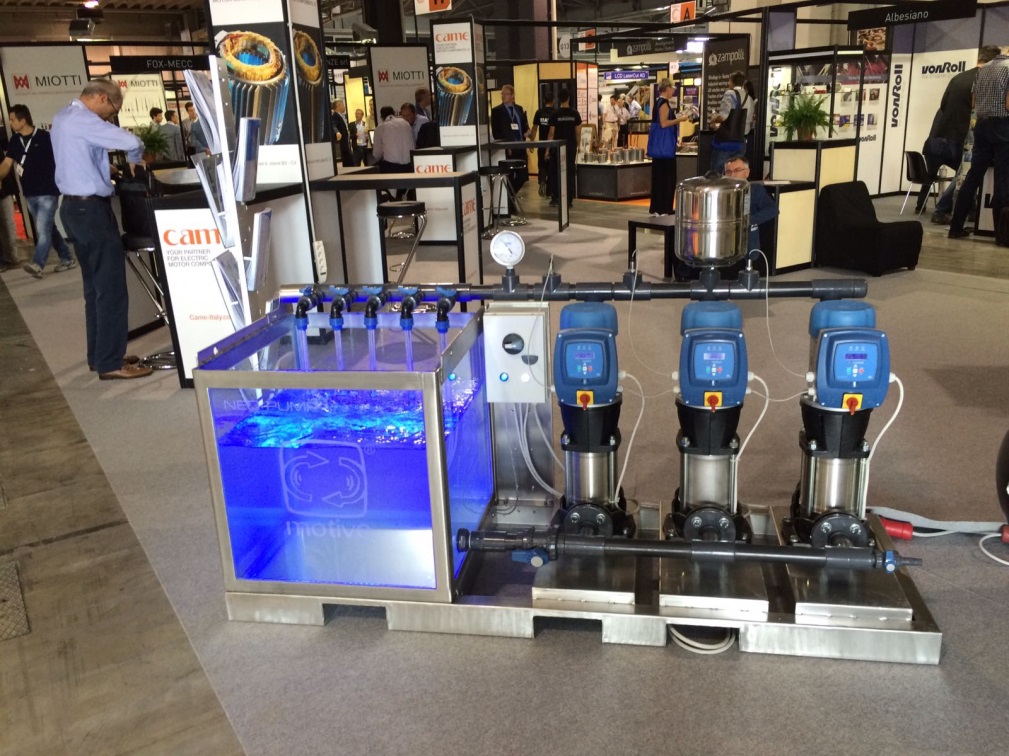 thank you and see you here
www.motive.it
Coiltech International Coil Winding Expo and Conference 
Giovedì 29/09/2016 – 11:30 - Motori per pompe e compressori - Sala C9